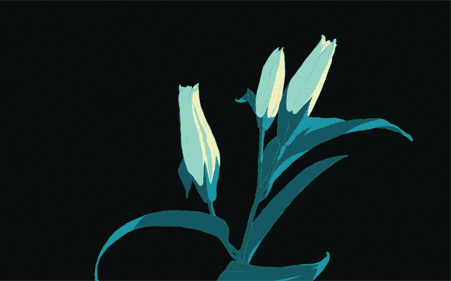 স্বাগতম আজকের মাল্টিমিডিয়া ক্লাসে
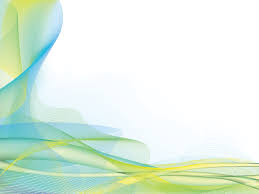 শিক্ষক পরিচিতিঃ
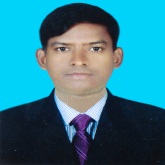 বিপ্লব বাস্কি
সহকারী শিক্ষক (খ্রিষ্টান ধর্ম)
চব্বিশনগর উচ্চ বিদ্যালয় ও কলেজ
গোদাগাড়ী, রাজশাহী ।
Email- baski4087@gmail.com
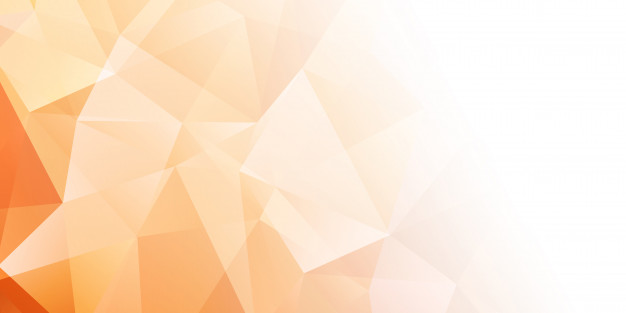 পাঠ পরিচিতিঃ
বিষয়ঃ খ্রিষ্টান ধর্ম ও নৈতিক শিক্ষা 
শ্রেণীঃ নবম ও দশম 
অধ্যায়ঃ দ্বিতীয়ঃ স্বাধীনতা ও আমি
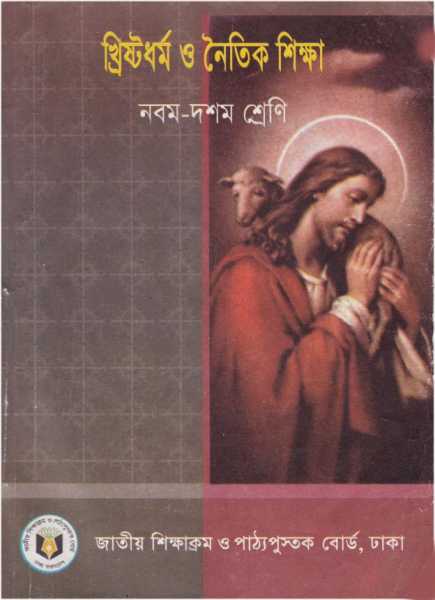 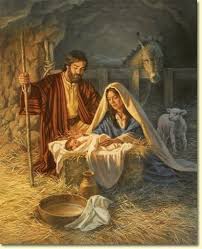 চিত্রগুলি লক্ষ্য কর
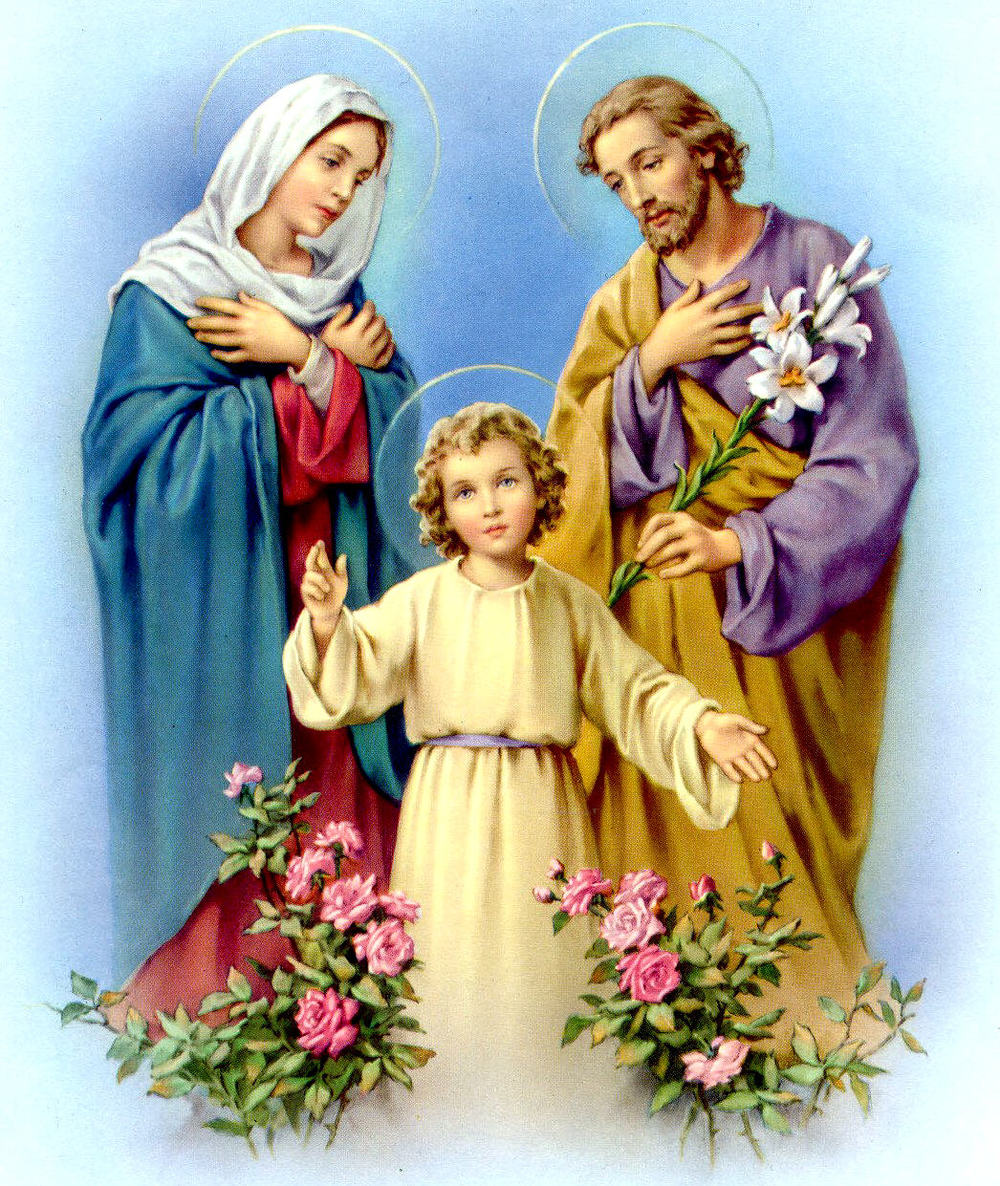 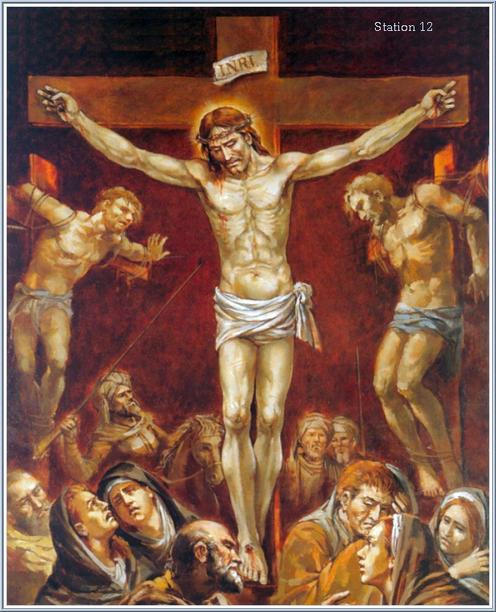 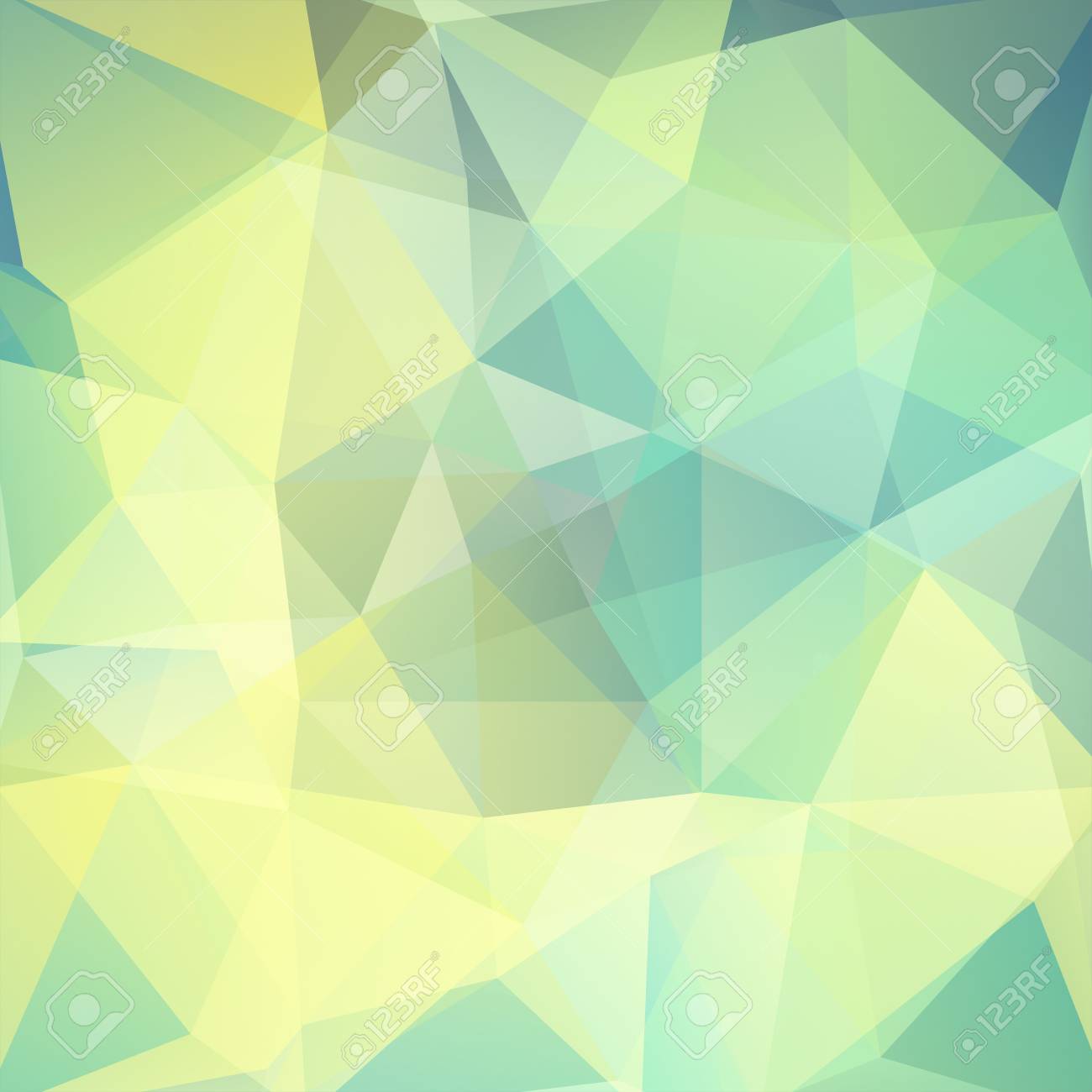 পাঠের শিরোনামঃ
খ্রিষ্টের আত্মদান ।
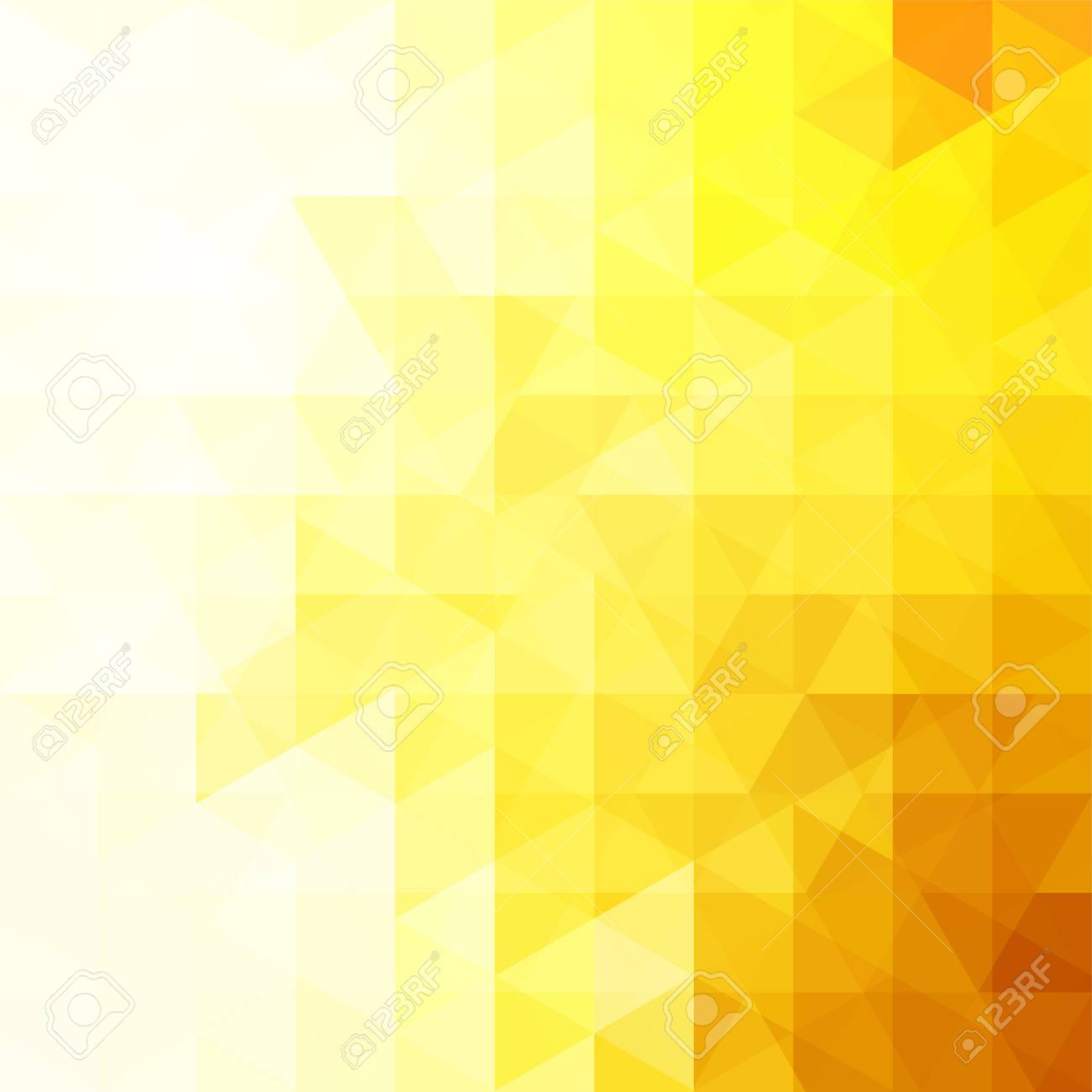 শিখনফলঃ
এই পাঠশেষে শিক্ষার্থীরা-
১। যিশুর জন্মের কাহিনী লিখতে পারবে। 
২। মন্দিরে যিশুর হারিয়ে যাওয়ার ঘটনা বর্ননা করতে পারবে। 
৩। যিশুর বিচার সম্পর্কে ব্যাখ্যা করতে পারবে। 
৪। যিশুর মৃত্যু ও পুনরুত্থান  বিশ্লেষণ করতে পারবে।
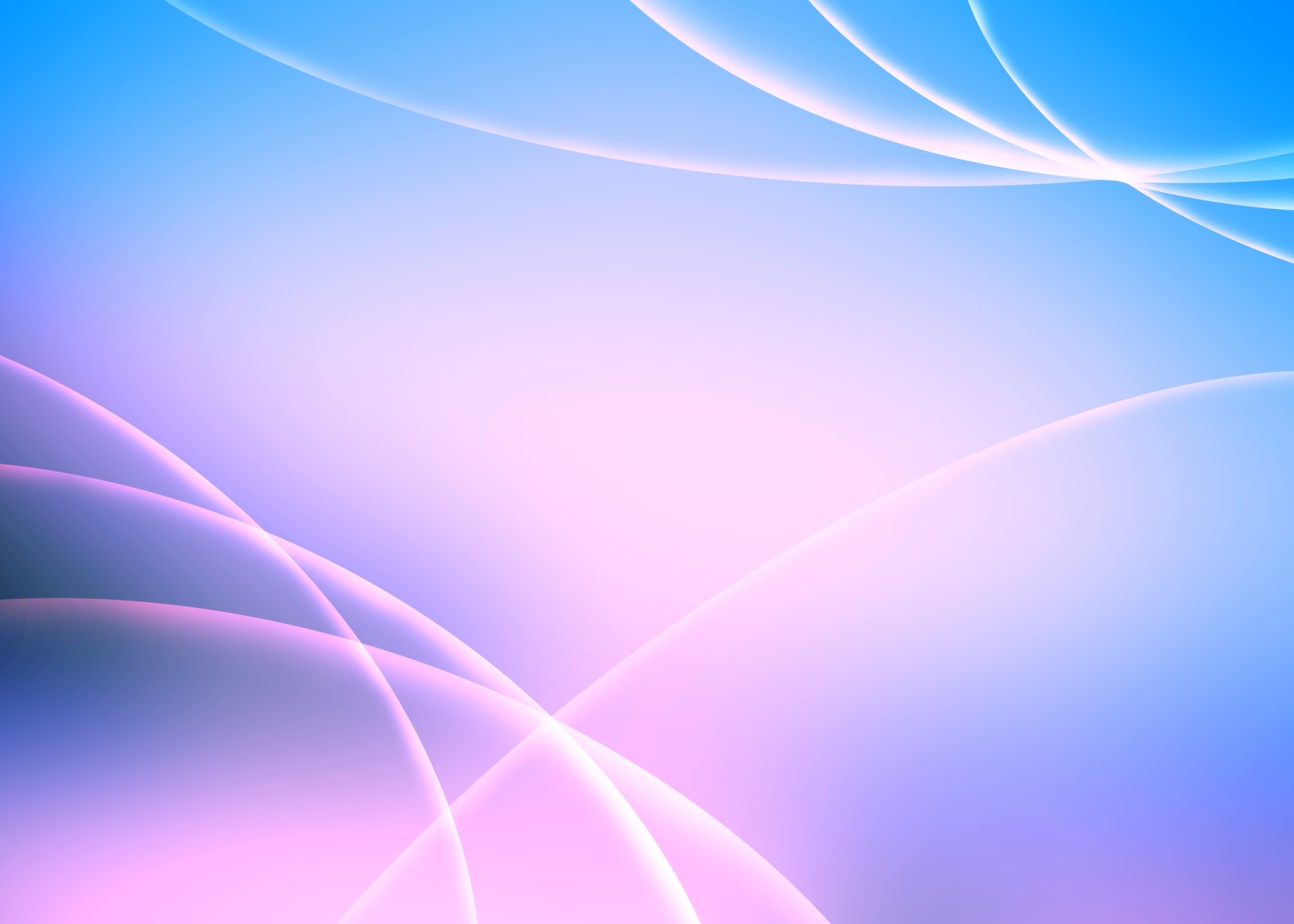 ১। খ্রিস্ট কে ?
২। তিনি কোথায় জন্ম গ্রহন করেন ?
১। তাকে কে পাঠিয়েছেন ?
১। কেন পাঠিয়েছেন ?
১। তিনি আমাদের কি করলেন ?
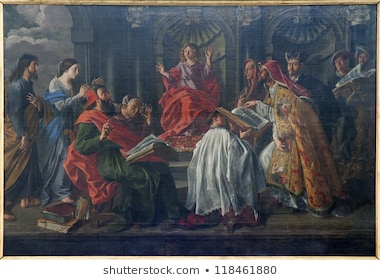 মন্দিরে “পিতার কাজে” বালক যীশু
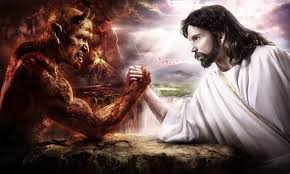 শয়তান দ্বারা প্রলোভিত হওয়া
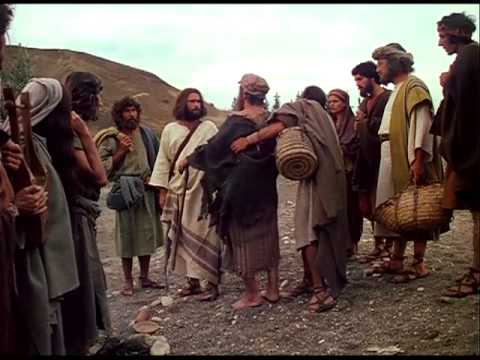 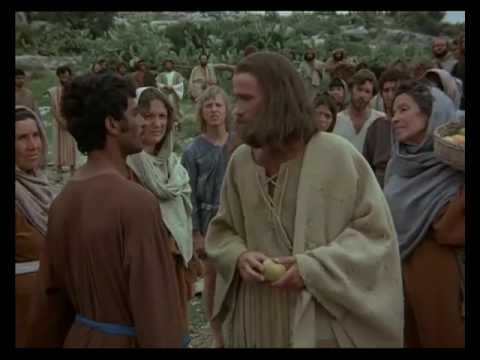 যিশুর প্রকাশ্যে কর্মজীবন
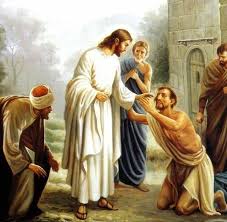 সেবার আদর্শ প্রতিষ্ঠা করা
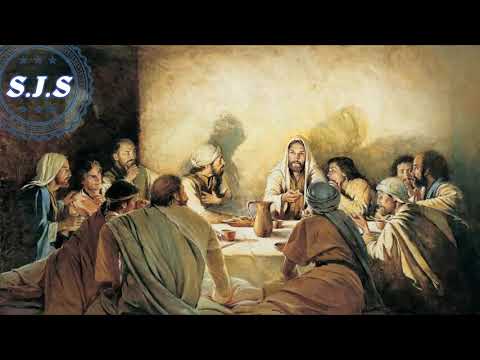 শেষ ভোজের সময় নিজেকে খাদ্য ও পানীয় রুপে দান
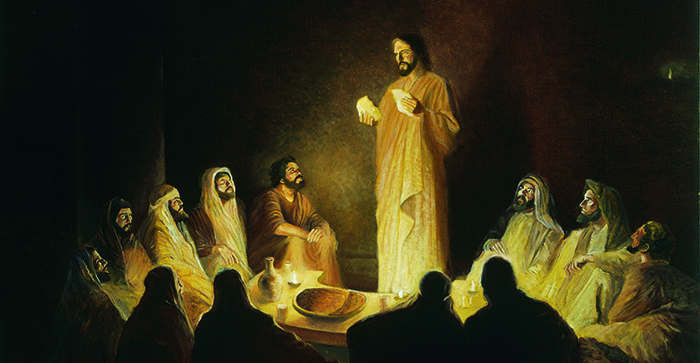 সাক্রামেন্ত প্রতিষ্ঠা
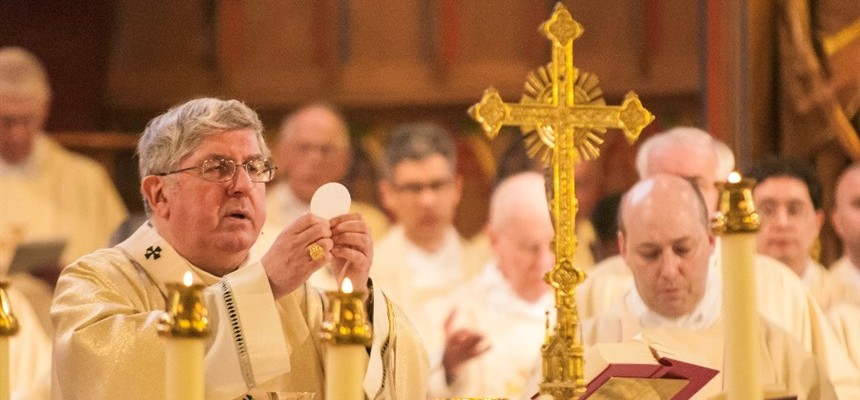 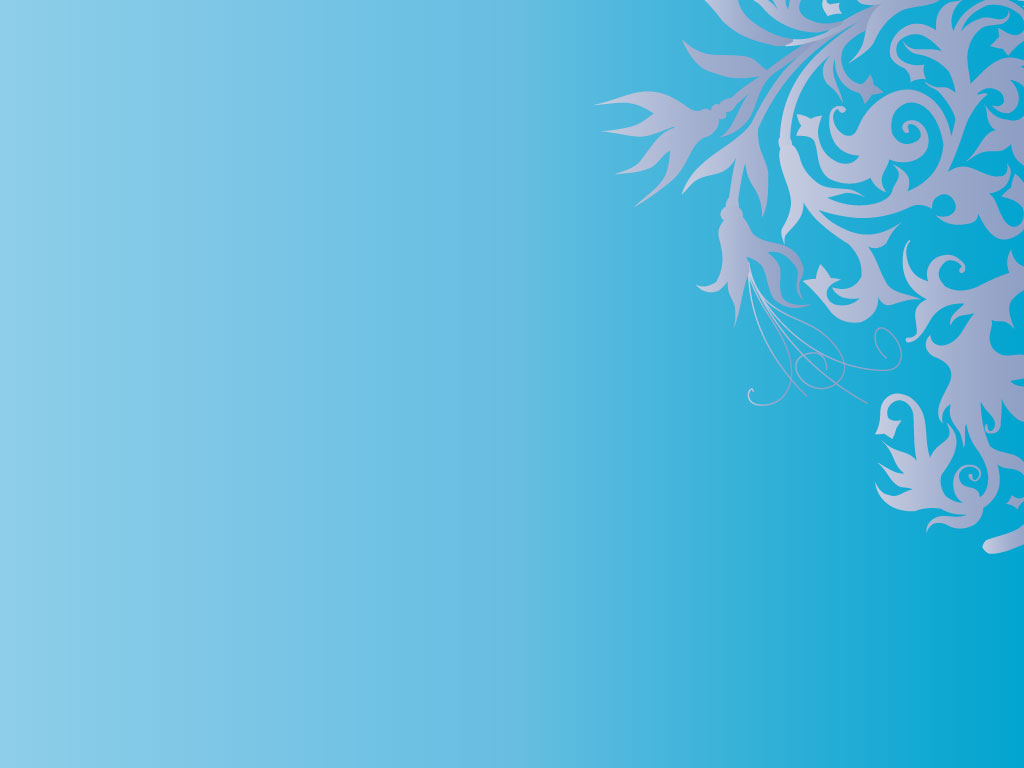 একক কাজঃ
যিশুর জন্মের কাহিনী লিখ ।
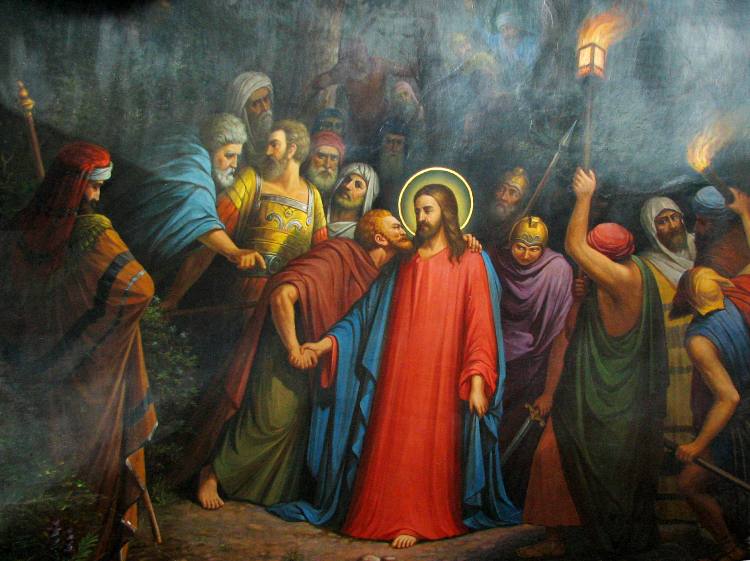 যিহুদার বিশ্বাসঘাতক চুম্বন
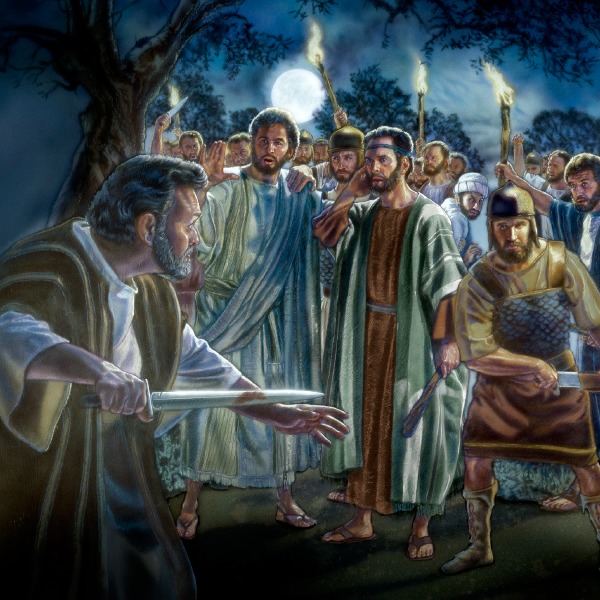 কর্ণ কর্তন
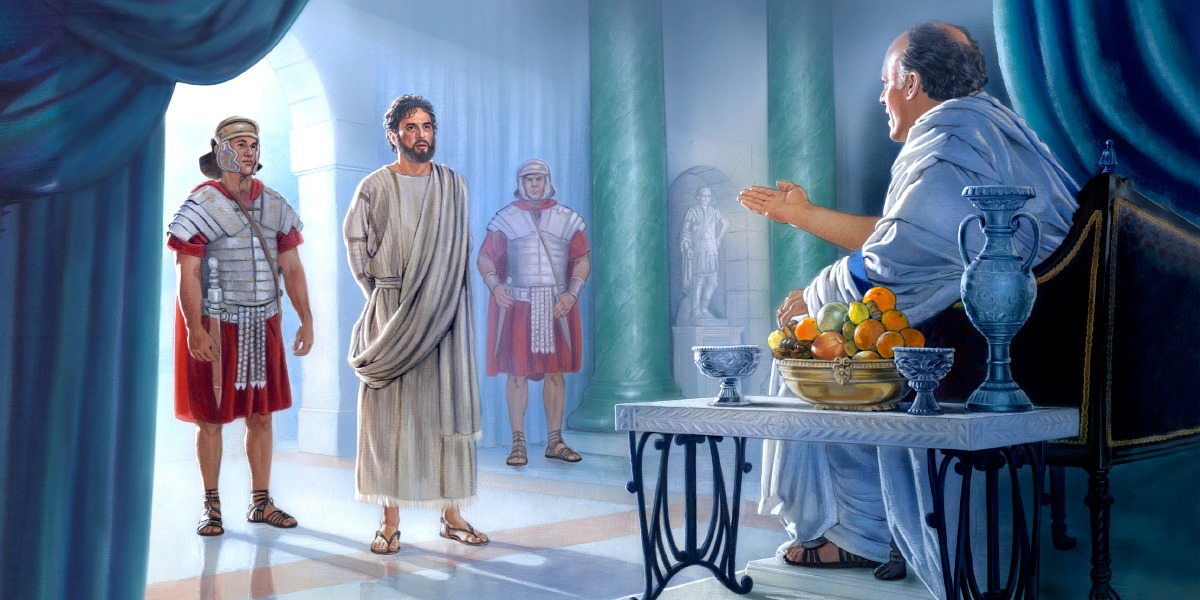 পিলাতের বাড়িতে বিচারে দণ্ডিত হওয়া।
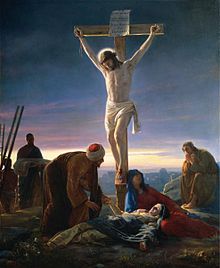 ক্রূশীয় মৃত্যুবরণ ।
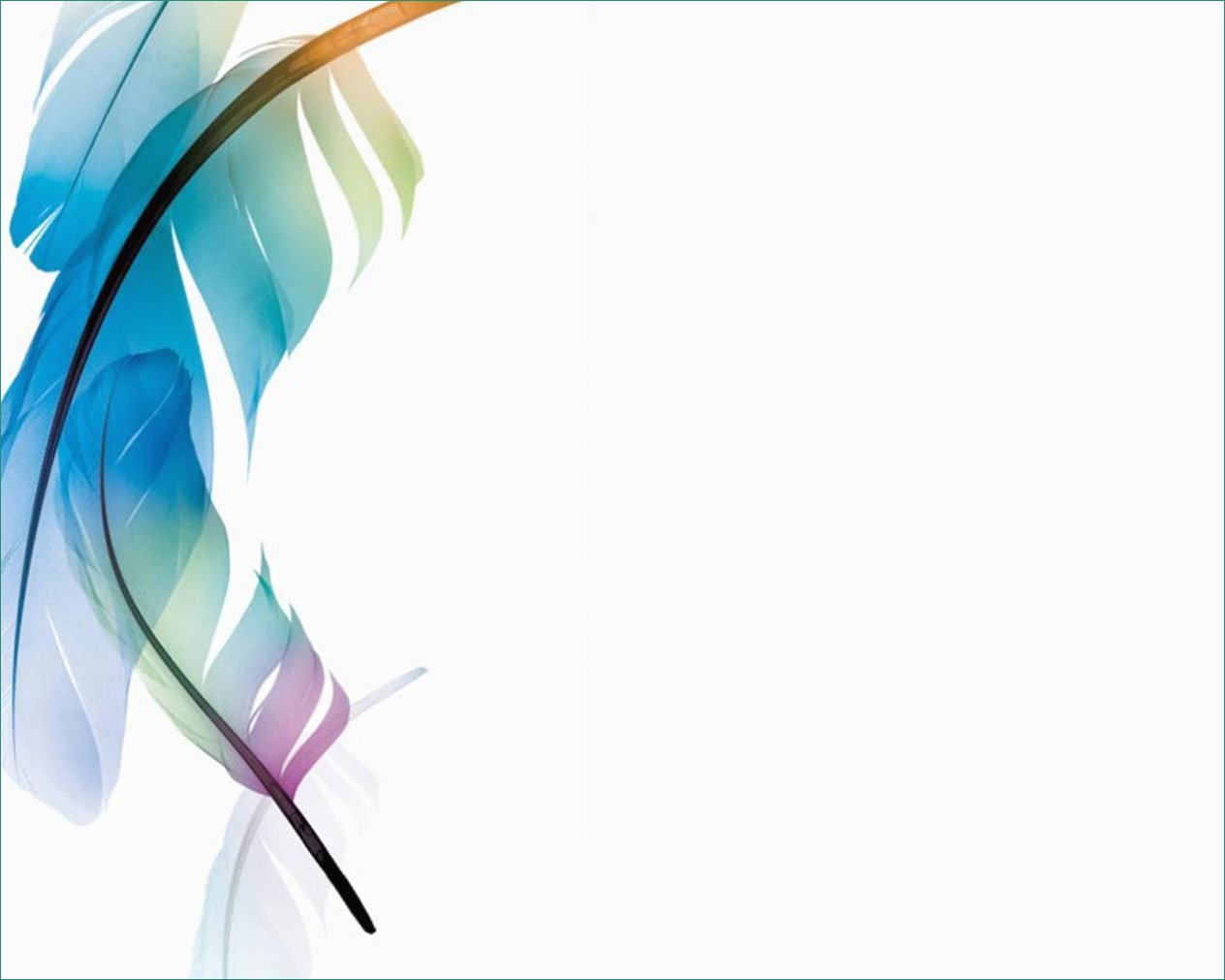 জোড়ায় কাজঃ
মন্দিরে যিশুর হারিয়ে যাওয়ার ঘটনা বর্ননা কর।
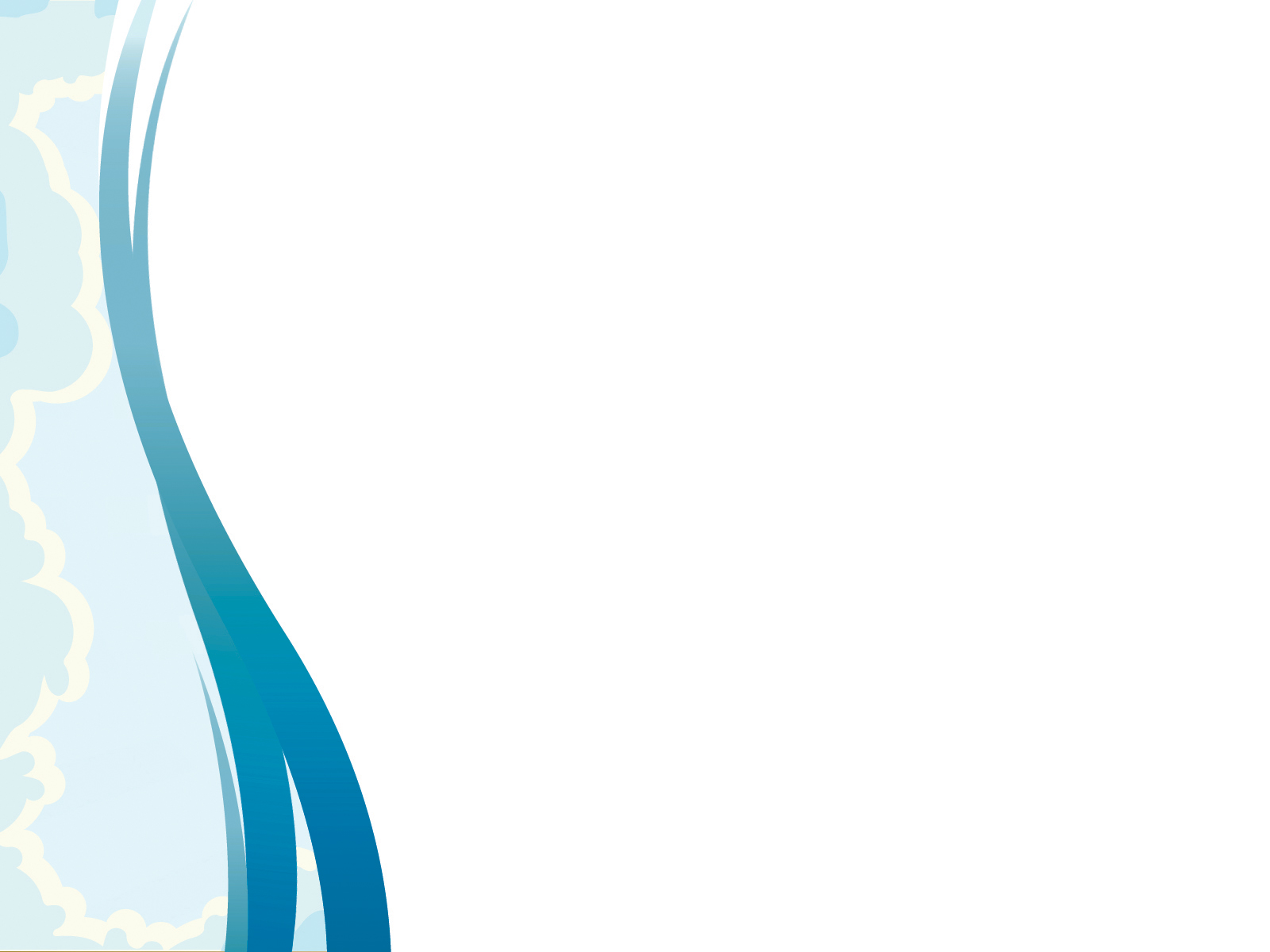 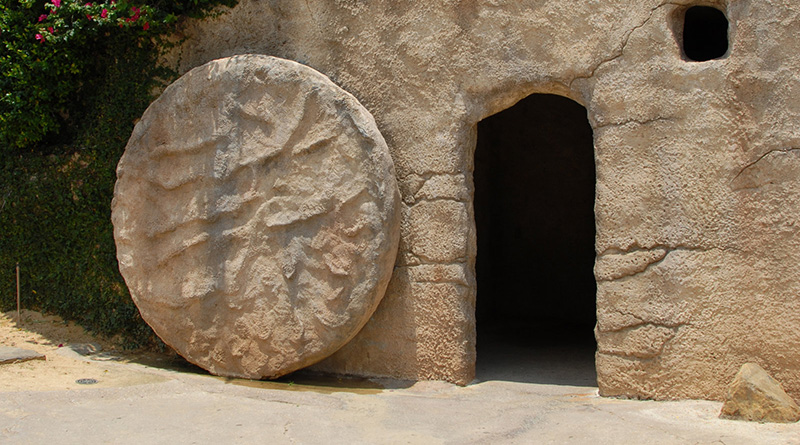 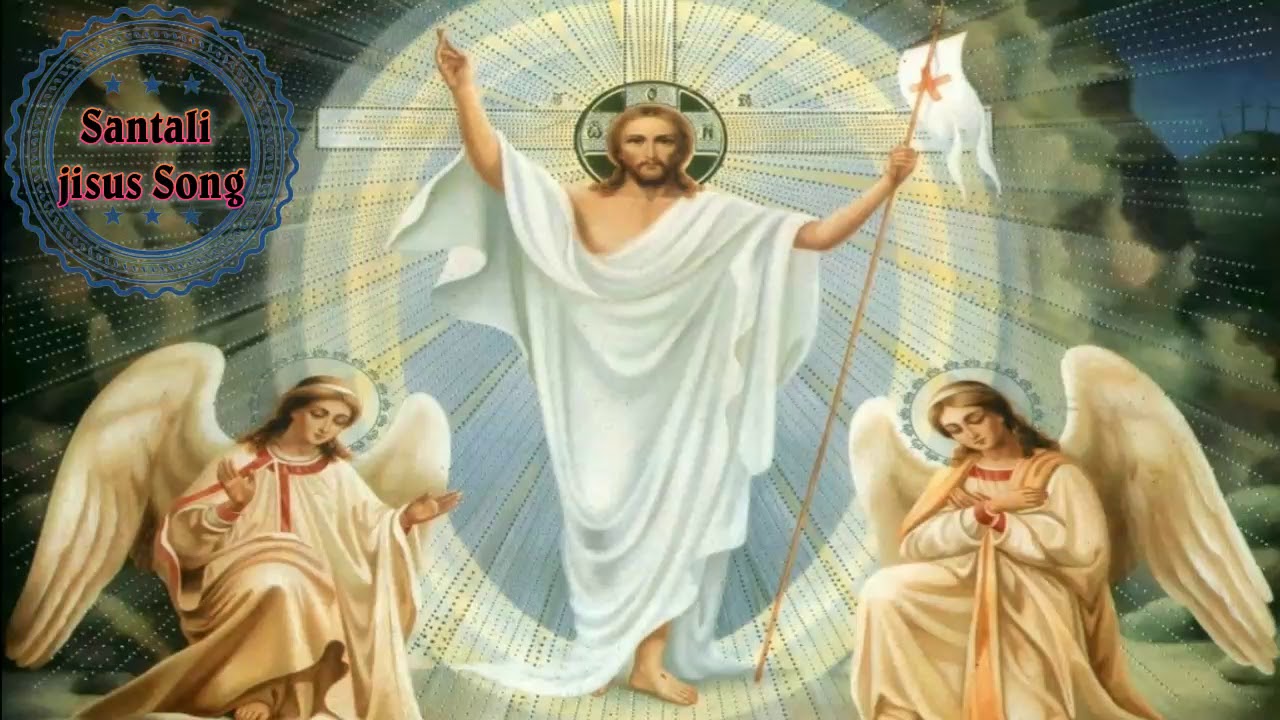 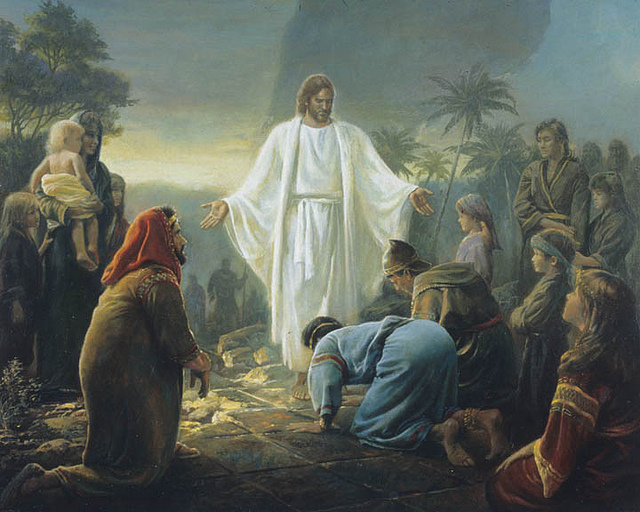 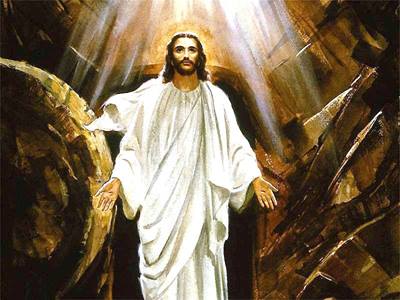 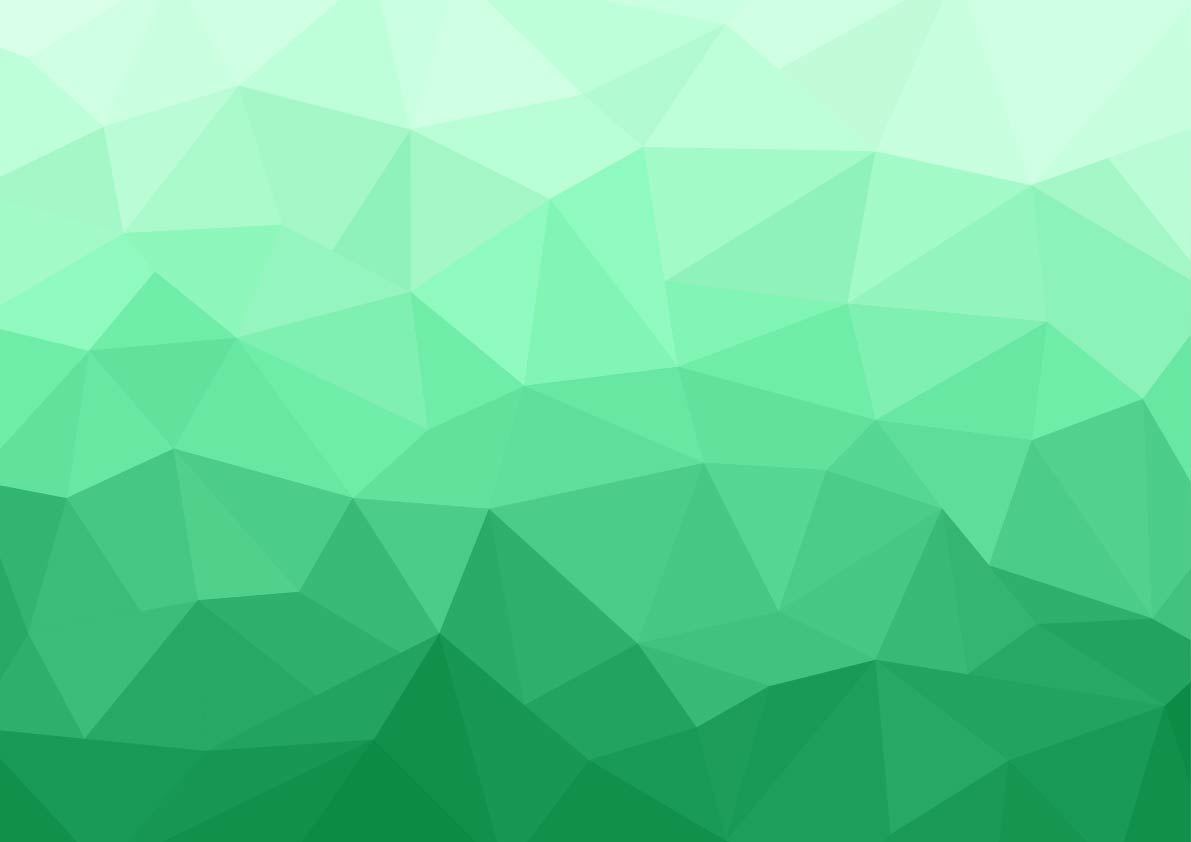 দলীয় কাজঃ
খ্রিস্টের আত্নদান কীভাবে তোমার আত্নদানকে অনুপ্রানিত করে তা দলে আলোচনা করে লিখে উপস্থাপন কর।
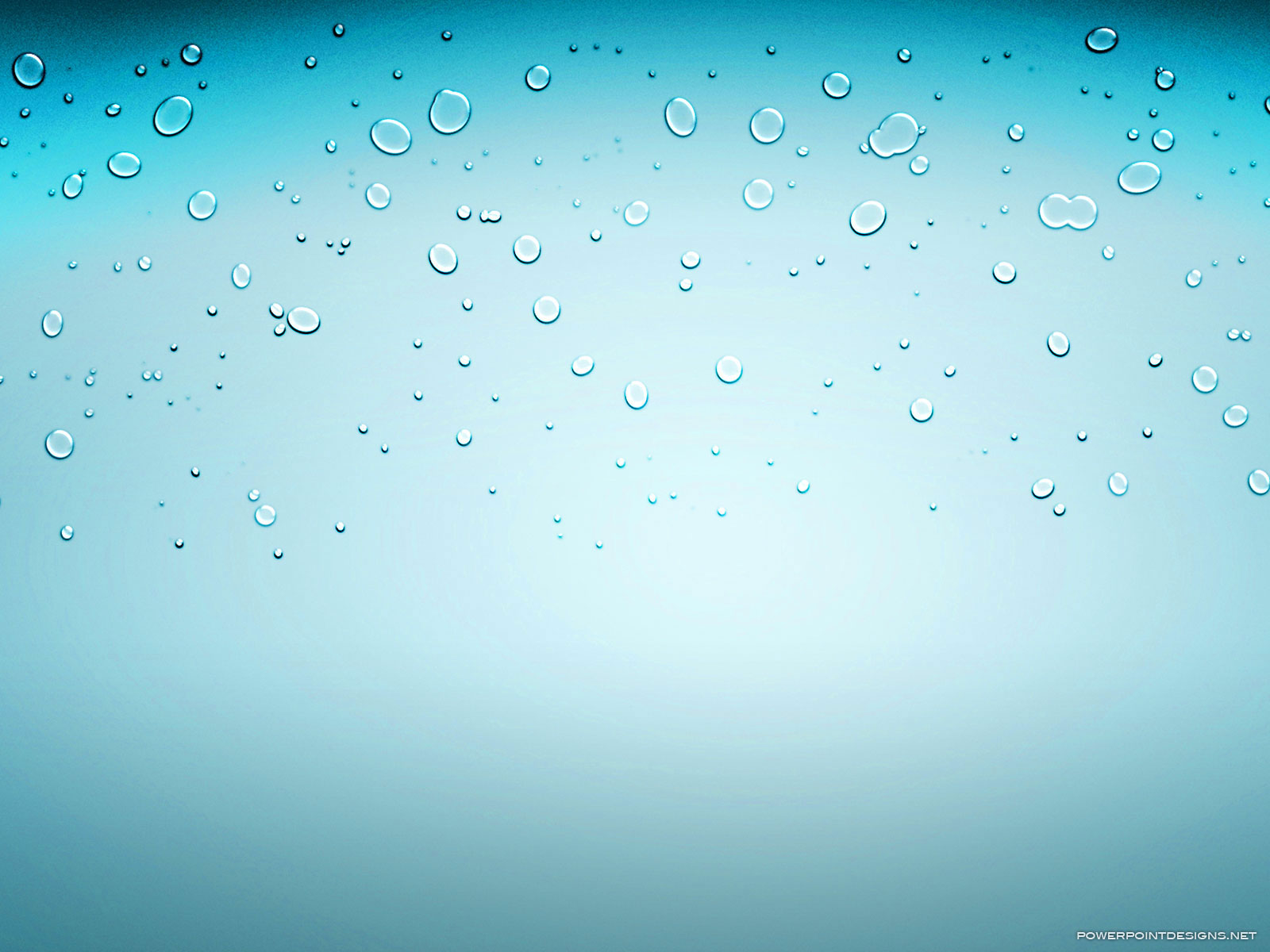 মূল্যায়ন
যীশু কত সাল আগে জন্ম গ্রহন করেন?
কোন রাজার শাসন এর সময় যিশুর জন্ম হয়।
মন্দিরে একজন লোক যীশু কে দেখার জন্য ছিলেন তার নাম কি।
যিশুর জন্মের প্রথম সংবাদ কারা পেয়েছিলো।
যোসেফ এবং মরিয়ম কোন পর্ব পালন করার জন্য যেরুসালেম গিয়েছিলেন।
হারিয়ে যাওয়ার পর ফিরে পেয়ে যীশু তার বাবা মা কে কি বলেছিলেন ।
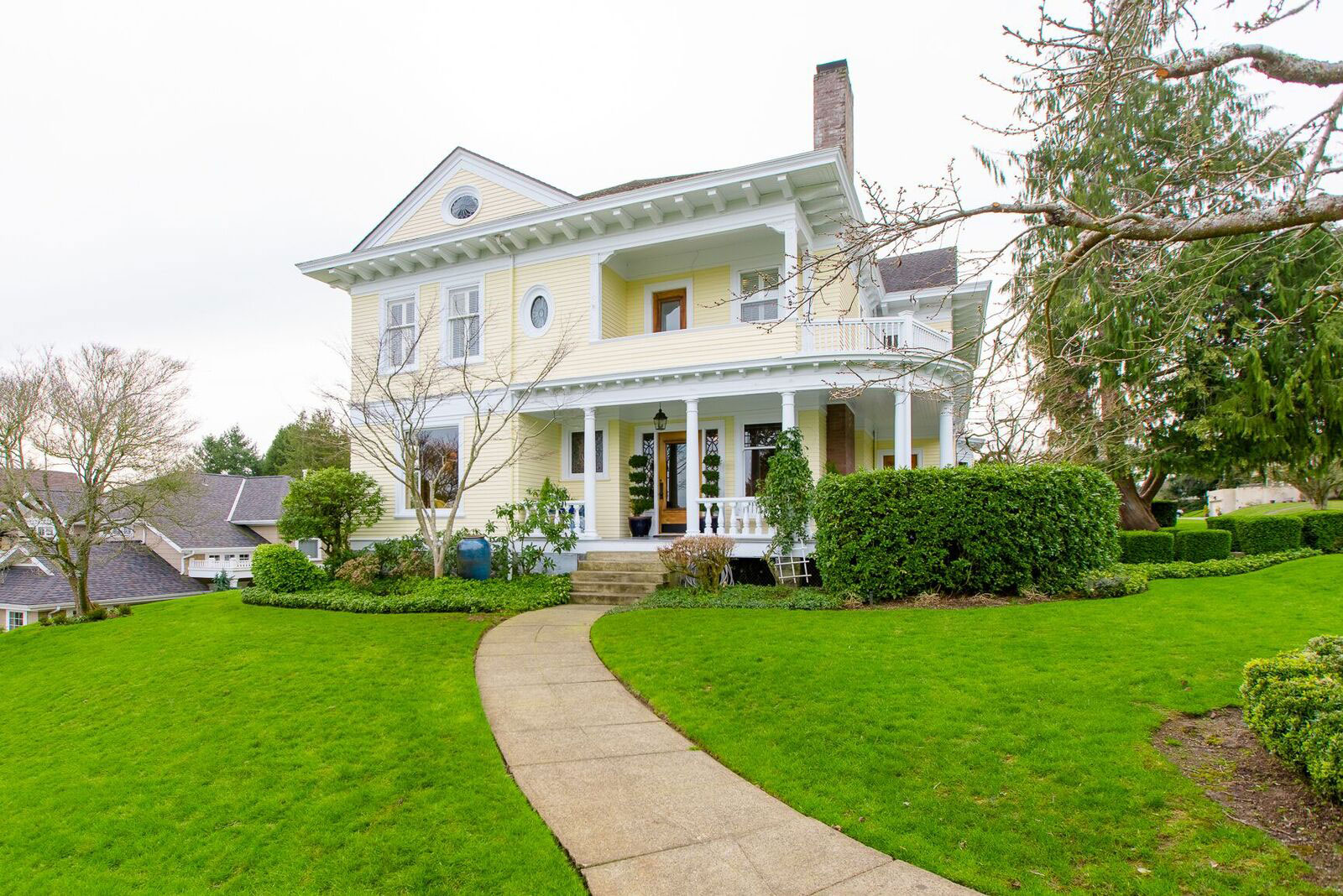 বাড়ির কাজঃ
খ্রিস্টের আত্মদান কি তোমার আত্মদান কে অনুপ্রানিত করে, ব্যাখ্যা কর।
সবাইকে ধন্যবাদ
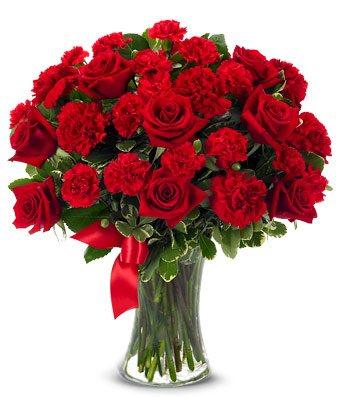 আগামী ক্লাসে আবার দেখা হবে।